Présentation du défi sciences et arts
Comment les arts visuels viennent servir le projet Défi scientifique?
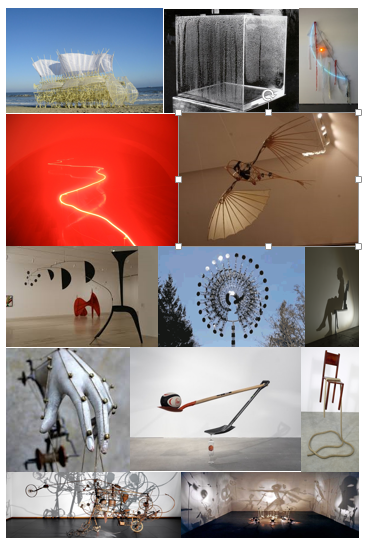